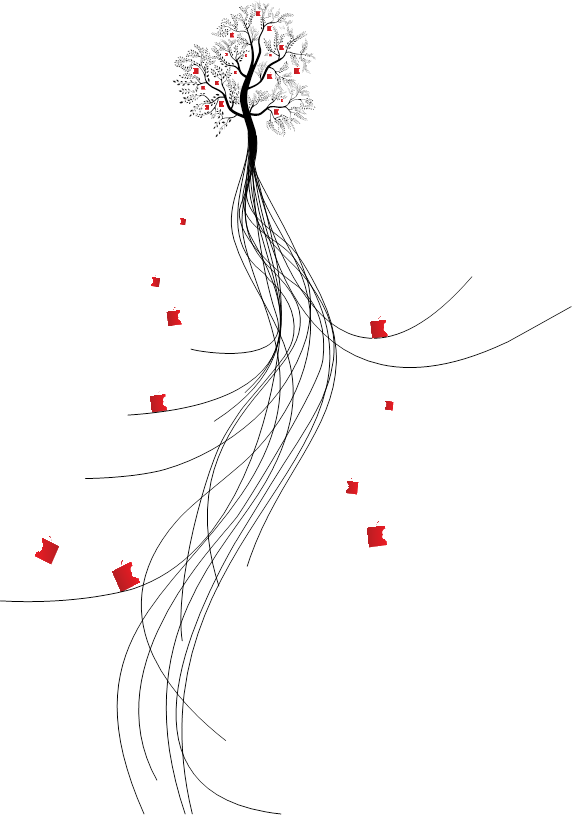 Upute za sastavljanje samoanalize
Zagreb, 10. listopada 2013. godine
Upute za sastavljanje samoanalize
Upute za sastavljanje samoanalize visokih učilišta u sastavu sveučilišta

Upute za sastavljanje samoanalize veleučilišta i visokih škola
Sadržaj
Sedam dijelova koji prate kriterije
Upravljanje visokim učilištem i osiguravanje kvalitete
Studijski programi
Studenti
Nastavnici
Znanstvena, umjetnička i stručna djelatnost/Stručna i istraživačka djelatnost
Mobilnost i međunarodna suradnja
Resursi: stručne službe, prostor, oprema i financije
Svrha
Jasno prikazati stanje na visokom učilištu.


Olakšati posao stručnih povjerenstava – pripremiti članove za posjet.
Rok za dostavu samoanalize
Rok za dostavu samoanalize i unos podataka u Mozvag - 1. veljače 2014. godine.
Vremenske odrednice
Ako u tekstu nije drugačije navedeno, podaci u tablicama odnose se uvijek na posljednjih pet godina, a posljednja je godina ona prije početka pisanja samoanalize. 
Odnose li se podaci na akademsku, a ne na kalendarsku godinu, posljednji je datum 1. listopada 2013. godine.
Tablica 1.1. Interno osiguravanje kvalitete
2.1. Tablica 2.1. Struktura upisanih studenata i zanimanje za studijski program u tekućoj i posljednje dvije godine
[Speaker Notes: Prvi i drugi izbor odnose se na ispite državne mature.]
2.2. Prolaznost na studijskom programuNaziv studijskog programa
[Speaker Notes: Prosječna ocjena studija odnosi se na nižu razinu; za stručni ili preddiplomski studij to je prosjek ocjena iz srednje škole, a za specijalistički ili diplomski studij to je ocjena stručne/preddiplomske razine.]
Tablica 2.8. Programi cjeloživotnog obrazovanja (do 60 ECTS bodova)
U tablicu unesite programe namijenjene obrazovanju odraslih, ako takvi postoje na instituciji. Treba navesti samo programe koji se izvode u trenutku pisanja samoanalize.
Tablica 3.3. Zapošljavanje studenata koji su završili studij
Podaci se odnose na 3 protekle akademske godine, a broj nezaposlenih podatak je HZZ-a u vrijeme pisanja samoanalize.
4.b
Prikažite i komentirajte omjer nastavnik/student – posljednjih 5 godina.

Nastavnik – svi nastavnici u zvanjima (nastavnim i znanstveno-nastavnim);

student – uključujući studente poslijediplomskih studija.
Tablica 4.1. Struktura osoblja
[Speaker Notes: Vanjska suradnja u punome radnom odnosu – nastavnici visokog učilišta zaposleni u punome radnom odnosu koji su vanjski suradnici na drugim visokim učilištima – unijeti po kategorijama – redovni profesori, izvanredni itd.]
Tablica 4.2. Opterećenja nastavnika i vanjskih suradnika
Za svaki se studijski program unose sati, bez obzira na to je li određeni predmet zajednički za više studijskih programa (primjerice nastava svjetskih jezika za sve odsjeke i sl.). Primjerice, na svakom je studijskom programu prikazano 60 nastavnih sati engleskog.

Opterećenje se ne odnosi na pojedinog nastavnika, nego se za svaki studijski program želi vidjeti udio sati nastave koju izvode stalno zaposleni nastavnici i udio koji izvode vanjski suradnici.
[Speaker Notes: Aktualno opterećenje – tekuća godina.]
Tablica 4.3. Popis nastavnika
[Speaker Notes: Ne unose se suradnička zvanja budući da suradnici ne mogu izvoditi osnovni dio studijskog programa (čl. 92 ZZDVO-a).]
Tablica 4.5. Nastavni materijali korišteni u prethodnoj akademskoj godini
Za svaki studijski program treba navesti literaturu. Ako se na više smjerova koriste isti udžbenici, svaki je studijski program navodi posebno.

Broj znanstvenih publikacija povezanih s nastavom – odnosi se i na obveznu i na dopunsku literaturu.
[Speaker Notes: Kako su klasificirani prijevodi (udžbenik ili priručnik) – i prevedeni udžbenici prolaze klasifikaciju na sveučilišnim odborima za nastavnu literaturu pa vidjeti u impresumu napomenu.]
forum.azvo.hr 
	    akreditacija-visoko@azvo.hr